Q&A for HUAWEI smartphone users:
1
2
1. Change the App launch setting
On the Settings screen:
Select  Apps
Select  App launch
Select “MobileSoftphone”
Tap OK on Manage manually dialog
Confirm the Toggle of MobileSoftphone is OFF (Manage manually)
Mate 10 Pro (EMUI ver 9.0.0):
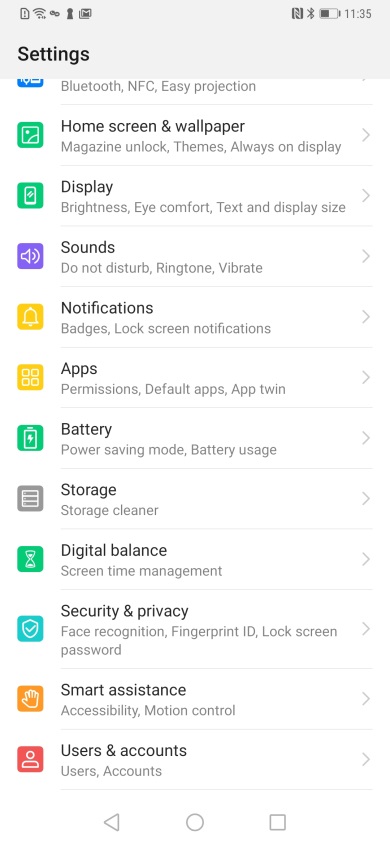 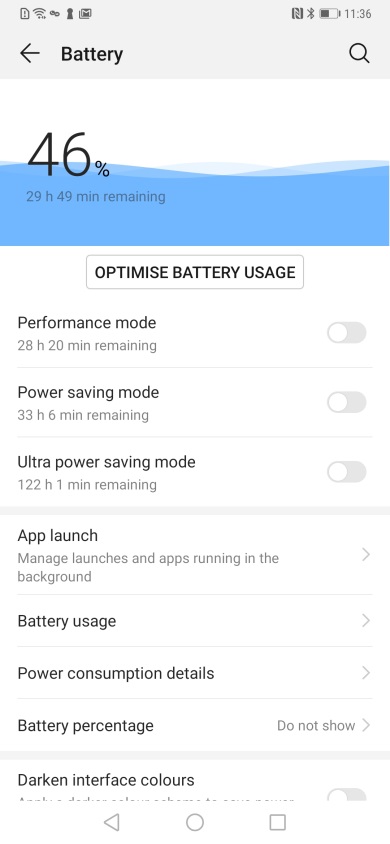 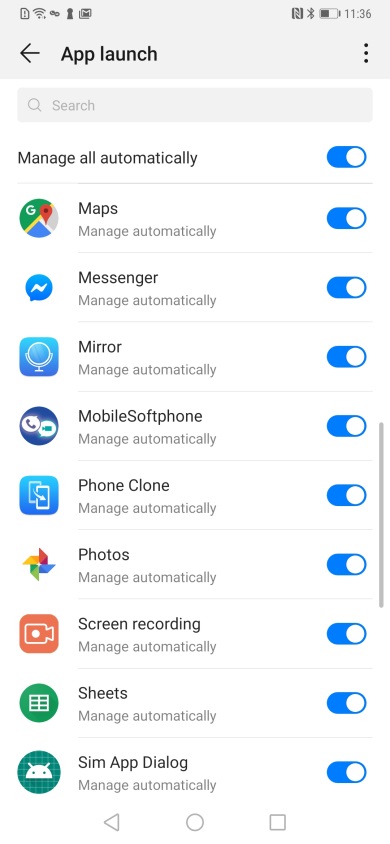 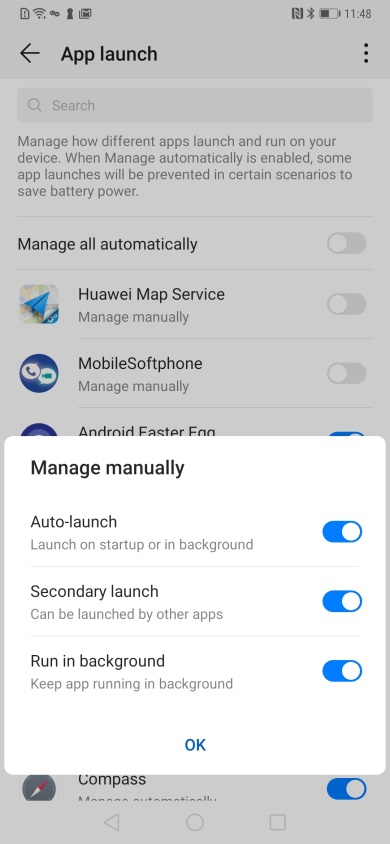 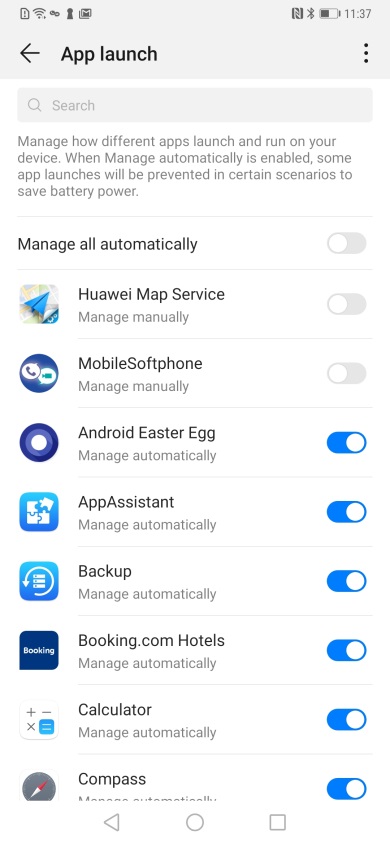 3